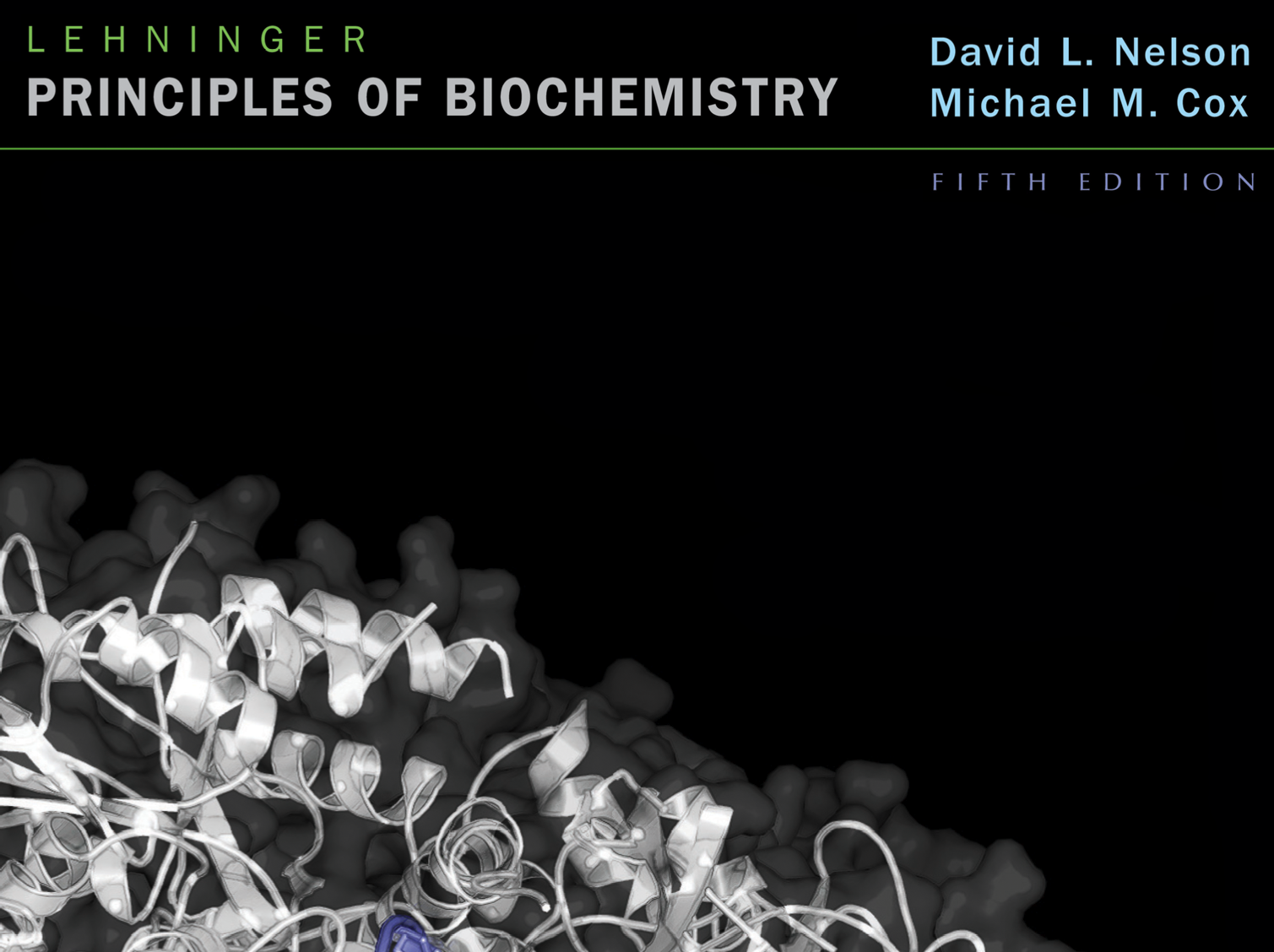 Glycerophospholipids
© 2009 W. H. Freeman and Company
What to Study about Peptides and Proteins?
What is its sequence and composition?
What is its three-dimensional structure?
How does it find its native fold?
How does it achieve its biochemical role?
How is its function regulated?
How does it interacts with other macromolecules?
How is it related to other proteins?
Where is it localized within the cell?
What are its physico-chemical properties?
A Mixture of Proteins Can Be Separated
Separation relies on differences in physico-chemical properties
Charge
Size
Affinity for a ligand
Solubility
Hydrophobicity
Thermal stability
Chromatography is commonly used for preparative separation
Separation by Charge
Separation by Size
Separation by Affinity
Electrophoresis for Protein Analysis
Separation in analytical scale is commonly done by electrophoresis
Electric field pulls proteins according to their charge
Gel matrix hinders mobility of proteins according to their size and shape
SDS PAGE: Molecular Weight
SDS – sodium dodecyl sulfate – a detergent


SDS micelles binds to, and unfold all the proteins
SDS gives all proteins an uniformly negative charge
The native shape of proteins does not matter
Rate of movement will only depend on size: small proteins will move faster
[Speaker Notes: In this case the effect of charge is eliminated by binding a negatively charged detergent, SDS, to all the proteins which are denatured.
The SDS binds uniformly per unit length of protein and therefore the force on the molecules from the field will be a uniform amount per unit length and the only affect on the speed of travel will be the retarding force due to their size.

This is therefore a method to separate molecules based on their molecular weights.  Clearly not useful for oligomers since these will be forced apart by the SDS.]
Protein Sequencing
[Speaker Notes: Pehr Edman and Frederick Sanger]
Spectroscopic Detection of Aromatic Amino Acids
The aromatic amino acids absorb light in the UV region
Proteins typically have UV absorbance maxima around 275-280 nm
Tryptophan and tyrosine are the strongest chromophores
Concentration can be determined by UV-visible spectrophotometry using Beers law:    A = ·c·l